Stochastic algorithms
Outline
In this topic, we will cover:
Concepts about random numbers
Random number generators
Monte Carlo methods
Monte Carlo integration
Randomized quicksort
Skip lists
Stochastic
The word stochastic comes from Greek:  στόχος,
The relative translation is a word describing a target stick for archery practices
The pattern of arrow hits represents a stochastic process
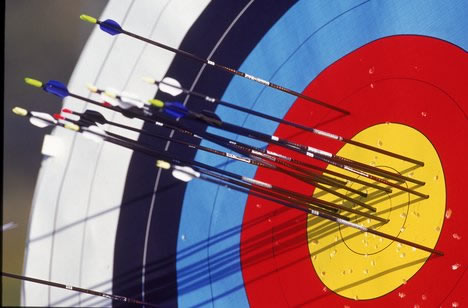 http://marshfieldrodandgunclub.com/Archery
Random Numbers
I flipped a coin 30 times:
HTHTHHHTTTHHHTHTTTTTTHHHHHHTTH

	One may almost suggest such a sequence is not random:  what is the probability of getting 6 tails and then 6 heads?

Unfortunately, this is exactly what I got with the first attempt to generate such a sequence, and is as random a sequence as I can generate
Humans see patterns where none are…
Random Numbers
Generating random numbers is difficult…

	A small radioactive source is believed to have been used to generate the Rand Corporation's book A Million Random Digits with 100,000 Normal Deviates
Called an electronic “roulette wheel”
uses a “random frequency pulse source”
20,000 lines with 50 decimal digits per line divided into five columns of ten digits each
Available at the low price of USD $90
http://www.wps.com/projects/million/index.html
Random Numbers
Problem: humans will not open the book to a random page...

	The instructions include:
“...open the book to an unselected page...
  blindly choose a 5-digit number; this
  number reduced modulo 2 determines the
  starting line; the two digits to the right...
  determine the starting column...”
73735 45963   78134 63873
02965 58303   90708 20025
98859 23851   27965 62394
33666 62570   64775 78428
81666 26440   20422 05720

15838 47174   76866 14330
89793 34378   08730 56522
78155 22466   81978 57323
16381 66207   11698 99314
75002 80827   53867 37797

99982 27601   62686 44711
84543 87442   50033 14021
77757 54043   46176 42391
80871 32792   87989 72248
30500 28220   12444 71840
Column: 81978 / 20000 = 4
Line: 81978 % 20000 = 01978
Random Numbers
Strategy 0:
Roll a die
	
	Not very useful, especially for computers
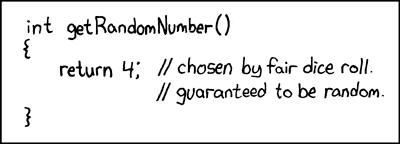 http://xkcd.com/221/
Random Numbers
Strategy 1:
Use the system clock
	
	This is very useful for picking one 5-decimal-digit number about once a day

	It is also very poor for picking many random numbers, as any program doing so will most likely do so periodically
Random Numbers
Strategy 2:
Use the keyboard

	Certain encryption programs use intervals between keystrokes to generate random numbers

	The user is asked to generate some text which is then analyzed
Random, but slow and tedious
Random Numbers
Our best hope is to generate (using mathematics) a sequence of numbers which appears to be random

	A sequence of numbers which appears to be random but is not is said to be pseudo-random
We will look at one random number generator
Linear Congruential Generators
The first pseudo-random number generator which we will look as described by Lehmer in 1951

	It is called a linear congruential generator because:
it uses a linear multiplier
it produces objects of the same shape
Linear Congruential Generators
Select an initial value x0 (called the seed)
	Choose two fixed values A > 0 and M > 1
	Given xi, calculate
	xi + 1 = Axi mod M

	There are some restrictions on these values:
M should be prime
A and x0 should both be relatively prime to M
Linear Congruential Generators
For example, if M = 17, A = 6, and x0 = 3, the first 17 numbers are:
3, 1, 6, 2, 12, 4, 7, 8, 14, 16, 11, 15, 5, 13, 10, 9, 3

	The 17th number equals the first, so after this, the sequence will repeat itself

	A different seed generates a different sequence, e.g., with x0 = 4 we get
4, 7, 8, 14, 16, 11, 15, 5, 13, 10, 9, 3, 1, 6, 2, 12, 4
	however, it is only a shift...
Linear Congruential Generators
The choice of A will affect quality of the sequence

	Given the previous seed and modulus, but if we choose A = 2, we get the sequence
3, 6, 12, 7, 14, 11, 5, 10, 3, 6, 12, 7, 14, 11, 5, 10, 3
	which you may note repeats itself earlier than when we used A = 2
Linear Congruential Generators
If we choose the prime M = 231 – 1, then one value of A recommended by Lehmer is A = 48271

	This generates a sequence of 231 – 2 unique numbers before it repeats

	We can then use modulus to map this onto a smaller range, or division
Linear Congruential Generators
A word on linear congruential generators and the like:
			“Any one who considers arithmetical methods
			 of producing random digits is, of course, in a
			 state of sin...”			John von Neumann 

	The point here is, these methods produce pseudo-random numbers and not actually random numbers
Linear Congruential Generators
The C++ standard library comes equipped with the int rand() function
Don’t use it...
	Most C++ standard libraries come with:
Linear Congruential Generators
By default, these use a 48-bit seed with x0 = 0 and 
xk + 1 = (Axk + C) mod M  
	where
		A = 25214903917	     101110111101110110011100110011011012
		C = 11		     10112
		M = 248
	 and where the most significant bits of xk + 1 are used
Linear Congruential Generators
All three generates use the same value
Suppose that xk + 1 is the value is the following 48 bits:
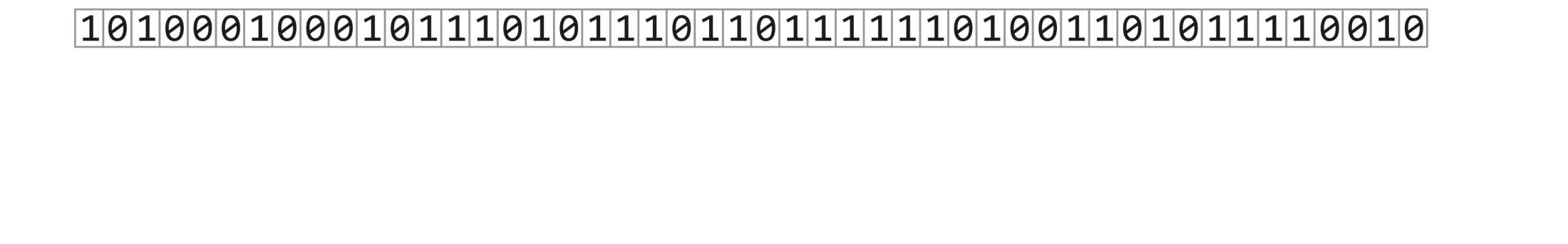 Linear Congruential Generators
lrand48() uses the most significant 31 bits
Recall the avalanche effect
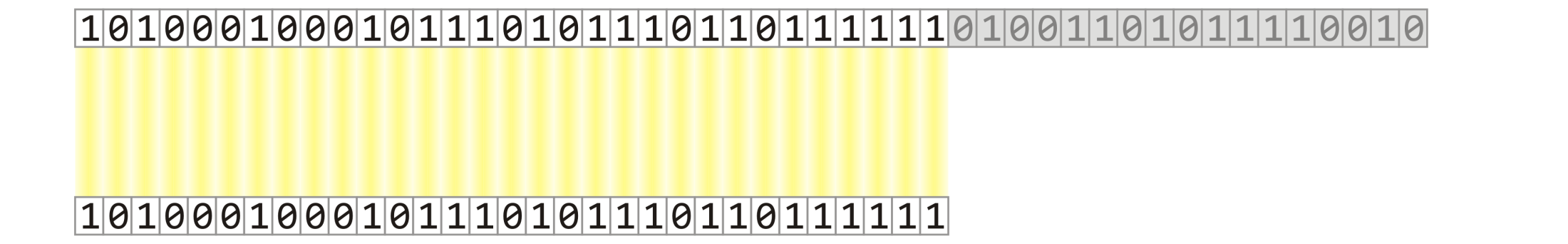 Linear Congruential Generators
mrand48() uses the most significant 32 bits
This is a simple cast:  the 1st bit is the sign bit
This number is positive—use 2s complement to get the value
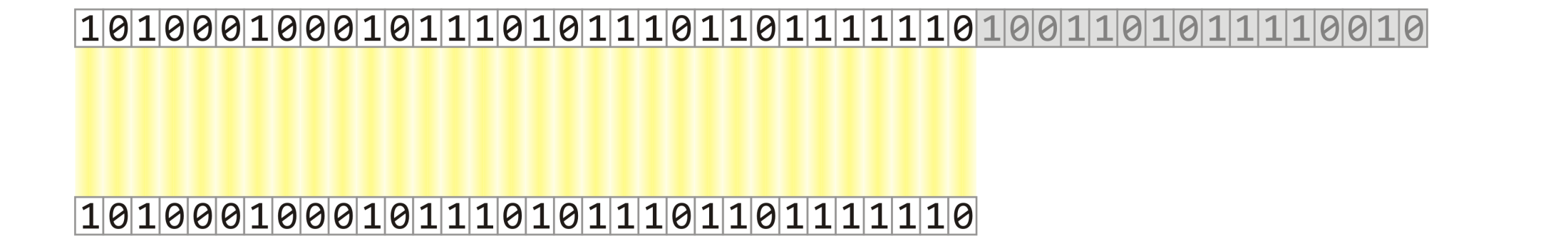 Linear Congruential Generators
drand48() uses all 48 bits and treats it as a fractional value in [0, 1)
The mantissa stores 52 bits with an implied leading 1.
The last five bits will be 0
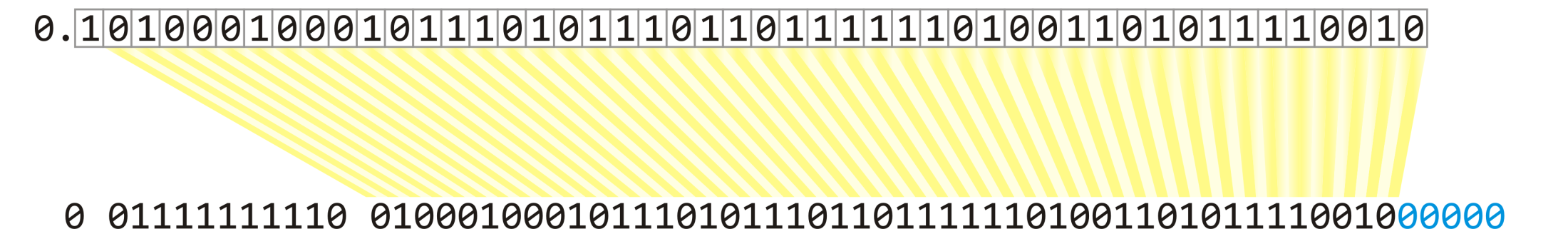 Linear Congruential Generators
These can be easily mapped onto different ranges:

		long lrand48ab( long a, long b ) {
		    return a + lrand48() % (b – a + 1);
		}

		double drand48ab( double a, double b ) {
		    return a + drand48()*(b – a);
		}
Other Pseudo-Random Number Generators
Other random number generators:









	In 1995, George Marsaglia published his diehard battery of statistical tests for pseudo-random number generators
Linear Congruential Generators
The course text discusses a few further features which are of note:
Do not attempt to come up with your own random number generators:  use what is in the literature
Using the given value of M
	 001111111111111111111111111111112 = 3FFF16
	calculating Axi may cause an overflow
It is possible to program Axi mod M to avoid this
Normal Distributions
If you take 1000 similar inverters and measure their delays, you will find that the delay are not all the same:
All will be close to some expected value (the mean m)
Most will be close to m while some will be further away
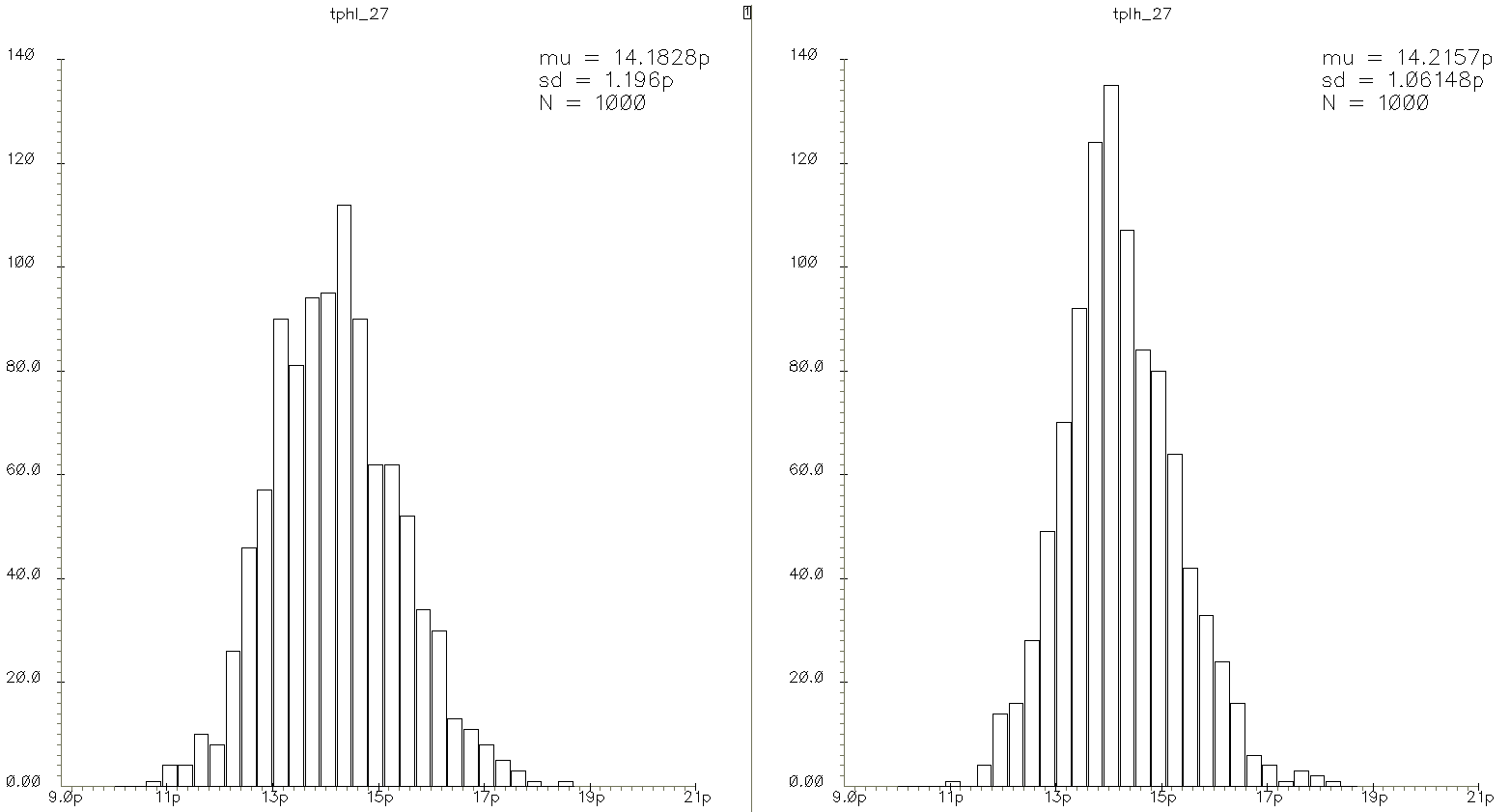 David Rennie, ECE 437
Normal Distributions
The spread is defined by the standard deviation s
If the mean and standard deviation of a manufacturing process is known, then
99.7 %     will fall within 3s  of the mean
99.993 % will fall within 4s  of the mean

	Many natural systems follow such distributions
The variability in a resistor or capacitor, etc.
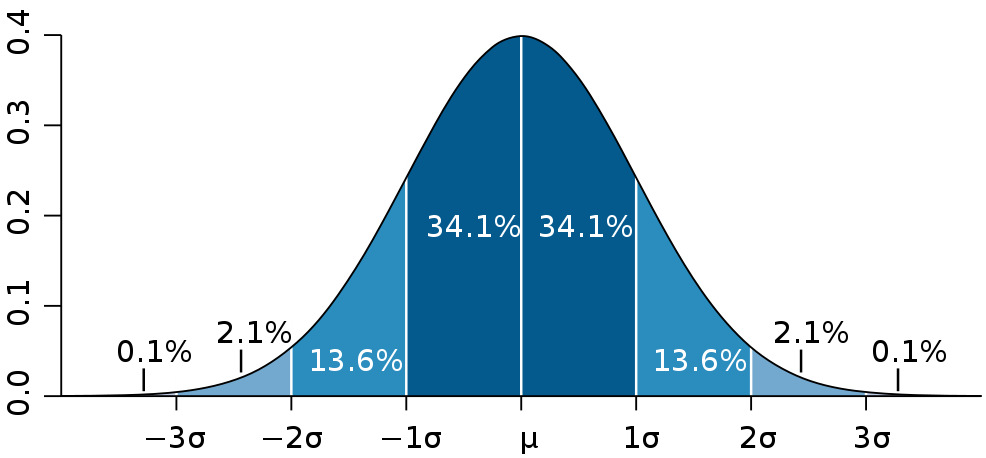 David Rennie, ECE 437
Normal Distributions
A standard normal has a mean m = 0 and standard deviation s = 1
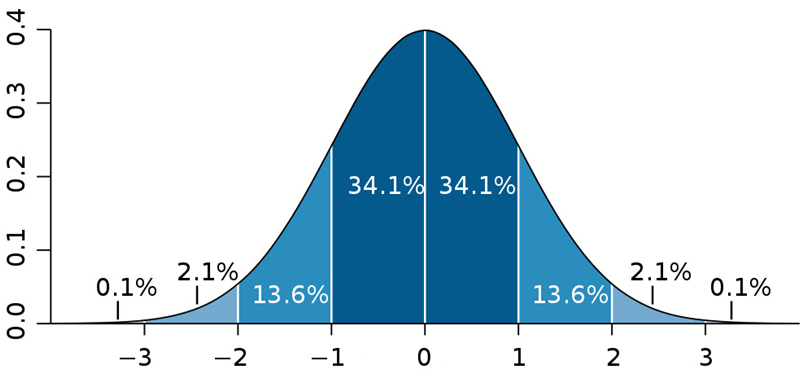 David Rennie, ECE 437
Normal Distributions
There are more efficient algorithms:
The Marsaglia polar method is efficient, is to choose two pseudo-random numbers u1 and u2 from the uniform distribution on (–1, 1) and ifs = u12 + u22 < 1, calculate




	both of which are independent (one gives no information about the other) and normally distributed

If these functions are not available, calculate twelve pseudo-random numbers from the uniform distribution on [0, 1] and subtract 6
The distribution approximates a normal distribution via the central limit theorem
Normal Distributions
Recall the Greek origin of the word stochastic
Here are two archery targets with ten hits generated using the Marsaglia polar method
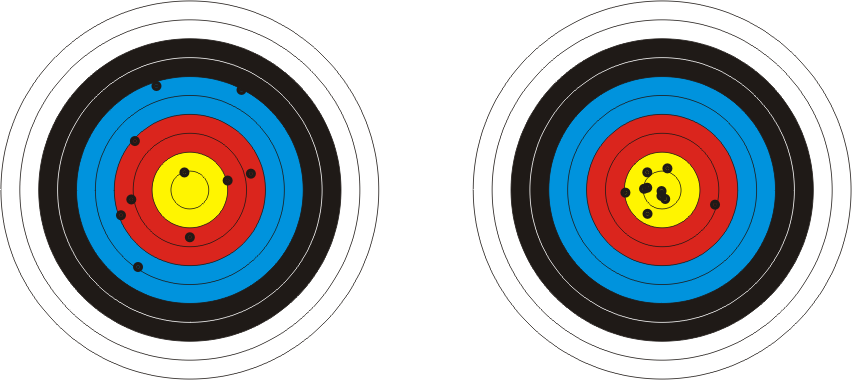 for ( int i = 0; i < 10; ++i ) {
    double x, y, s;

    do {
        x = 2.0*drand48() - 1;
        y = 2.0*drand48() - 1;
        s = x*x + y*y;
    } while ( s >= 1.0 );

    s = std::sqrt( -2.0*std::log(s)/s );  // log(x) is the natural logarithm

    cout << "(" << x*s << ", " << y*s << ")" << std::endl;
}
[Speaker Notes: The second has half the standard deviation of the first.]
Monte Carlo Methods
Consider the following operations:
integration, equality testing, simulations

	In some cases, it may be impossible to accurately calculate correct answers
integrals in higher dimensions over irregular regions
simulating the behaviour of the arrival of clients in a client-server model
Monte Carlo Methods
An algorithm which attempts to approximate an answer using repeated sampling is said to be a Monte Carlo method
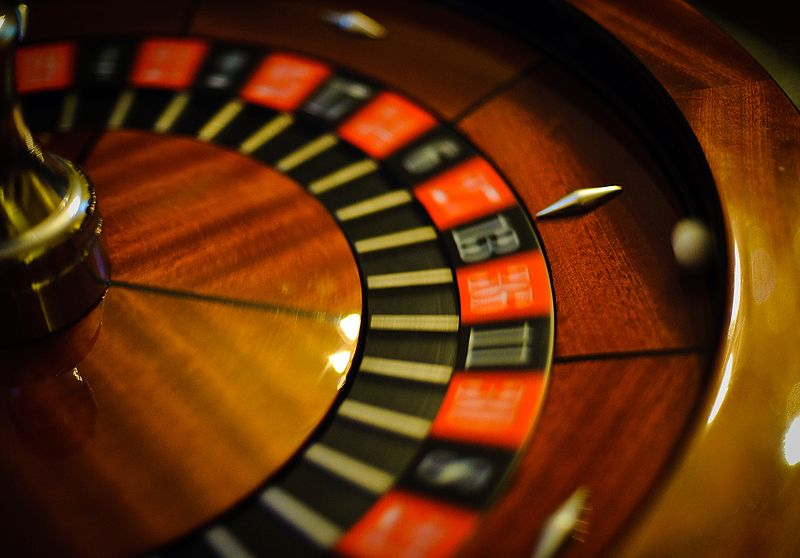 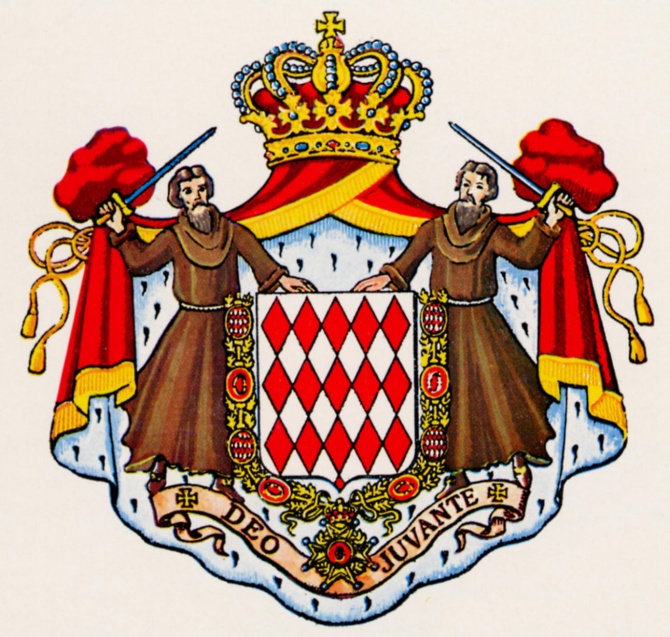 Conor Ogle
http://www.gouv.mc/
Monte Carlo Methods
Consider the problem of determining if p is a prime number
If p is not prime, then given a random number 1 < x ≤ 2 ln2(p), the Miller-Rabin primality test has at least a 75% chance of showing that p is not prime
Uses Fermat’s little theorem (not xn + yn = zn)

Therefore, test n different integers, and the probability of not being able to show that a composite p is not prime is 1/4n
Monte Carlo Integration
We will look at a technique for estimating an integral on irregular region V, i.e.,


	 Here, V may be a region in Rn where the dimension could be reasonably high
It may either be unreasonable or impossible to perform an exact approximation using calculus
If the dimension is too high, it may be unreasonable to even us a uniform grid of points
Monte Carlo Integration
To solve this, the average value of a function is



	Solving for the integral, we get:



	Thus, if we can approximate the average value         , we can approximate the integral
Monte Carlo Integration
Similarly, suppose we wish to integrate a scalar-valued function f(v) over a region
The formula for the average value is the same:


Solving for the integral, we get


If we can approximate both the average value       and the volume of the region |V|, we can approximate the integral
Monte Carlo Integration
First, we will look at the easier problem of determining the volume of this region by estimating:


	Suppose we know that V ⊆ [0, 1]n = S for some dimension n
Let |V| be the volume of the region

	In this case, given our previous algorithm, we can easily pick a random point in S by creating a vector v = (x1, ..., xn)T where each  xk ∈ [0, 1]
Create M random vectors in S, and count the number m that fall inside V
Monte Carlo Integration
If the distribution of the vectors v ∈ S is random, then the proportion m/M of these vectors in V will be approximately the ratio |V|/|S|, that is, the volume of V over the volume of S

	Therefore
Monte Carlo Integration
For example, let us find the area of a circle
Choose 1000 points in [0, 1] × [0, 1]:
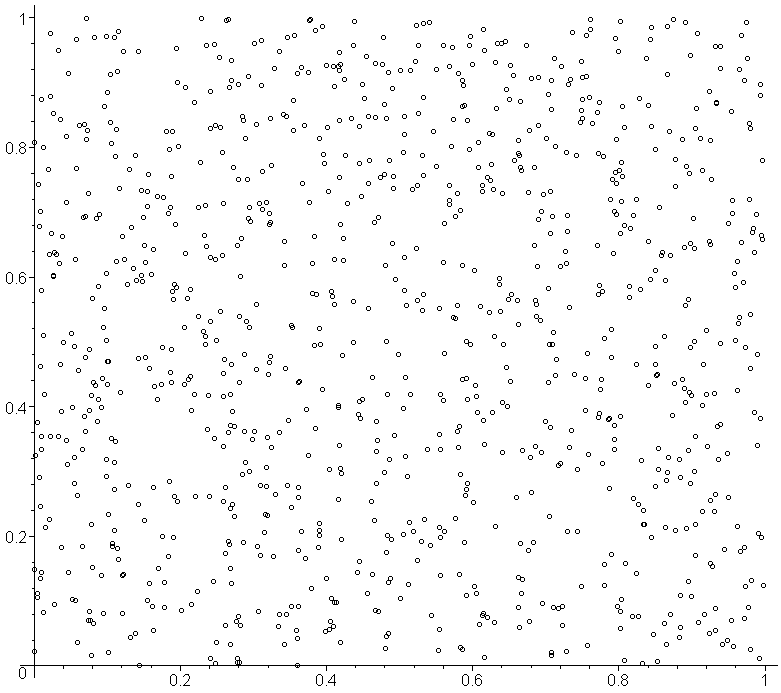 Monte Carlo Integration
If we only consider those points which are less than 0.5 distance from the center, we get:
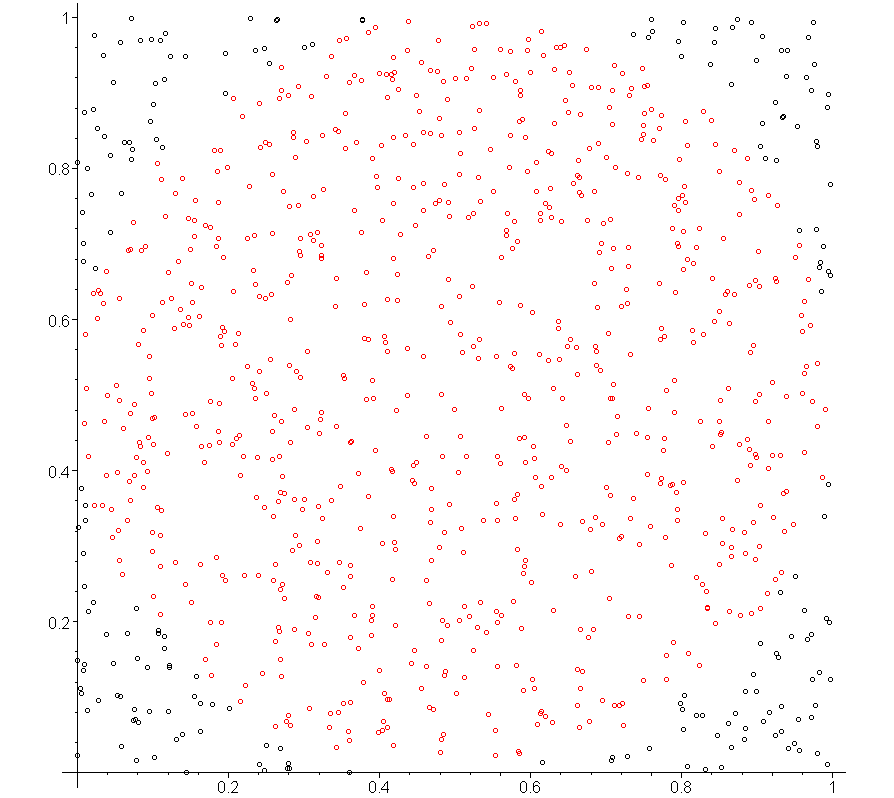 Monte Carlo Integration
By coincidence, the number of points within the given circle was exactly 800 (in this case)
By our algorithm, this would mean that an approximation of the area of that circle is 800/1000 = 0.8
The correct area is 0.25p ≈ 0.7853981635
0.8 is not that poor an approximation...
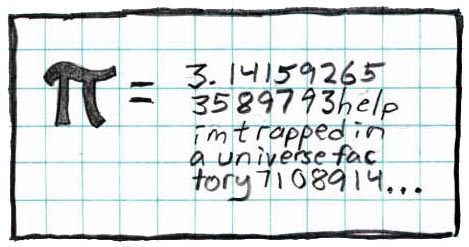 http://xkcd.com/10/
Monte Carlo Integration
Suppose we wanted to integrate the function


	over the circle given in the previous region
For each point (x1, x2) that is in the circle, evaluate the function and average these
In this example, we have:
Monte Carlo Integration
In this case, the approximation of the integral is



	To determine how well this algorithm works, use geometry, calculus and Maple
Monte Carlo Integration
The region we are integrating over has:
For any value of x such that 0 ≤ x ≤ 1,

We have that y runs from                       to
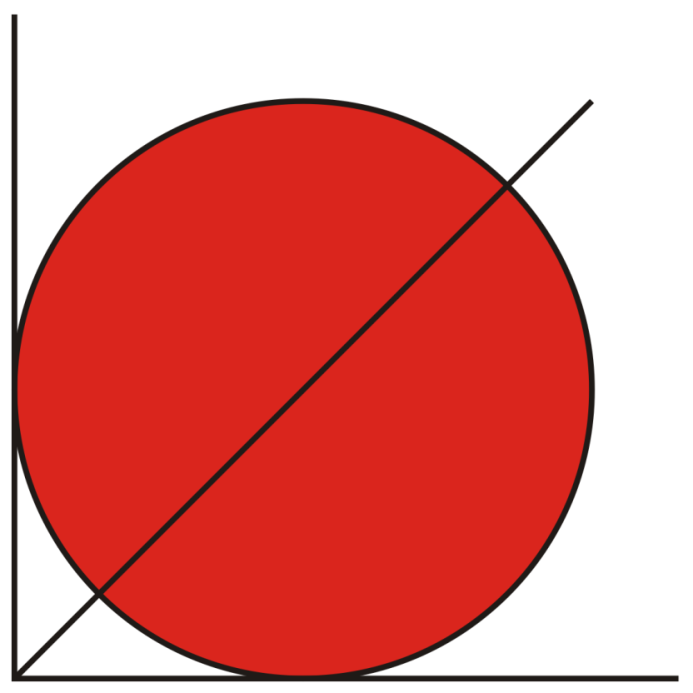 y
x
Monte Carlo Integration
> lcirc := 1/2 – sqrt(x - x^2);
  ucirc := 1/2 + sqrt(x – x^2);
> int( int( 1/(x^2 + y^2), y = lcirc..ucirc ), x = 0..1 );



> evalf( % );    # Maple got one integral, we need numerical              # algorithms for the second
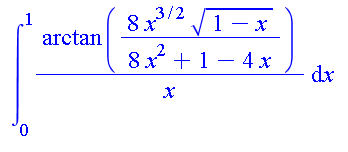 2.1775860903
Our approximation:
Monte Carlo Integration
Our approximation was, again, reasonably close considering we did no calculus:



	The relative error is 1.2 %
Monte Carlo Testing
Suppose you have created a reasonably complex IC
Your design will assume “ideal” characteristics
Reality is different:  Consider the propagation delay of an inverter
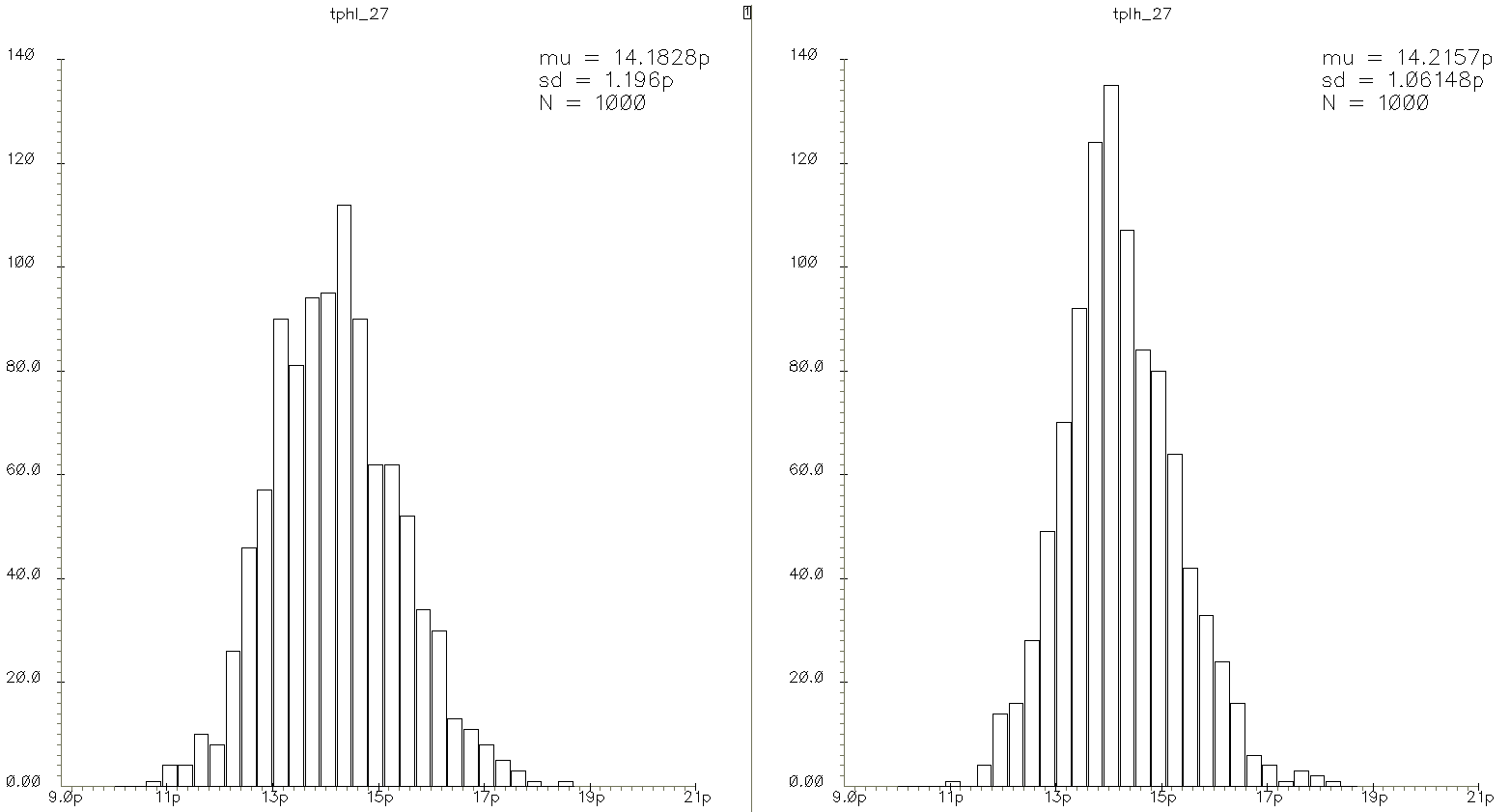 David Rennie, ECE 437
Monte Carlo Testing
Suppose you have created a reasonably complex IC
Accurate shapes will impossible for wiring and transistors
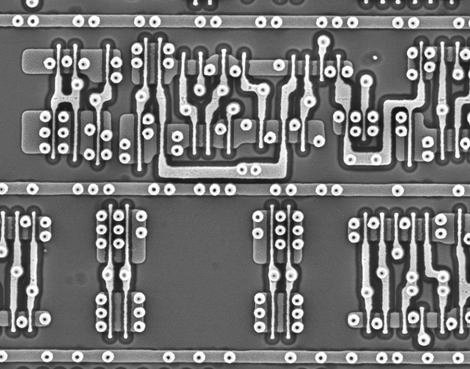 David Rennie, ECE 437
Monte Carlo Testing
Suppose you have created a reasonably complex IC
There will be variability in doping
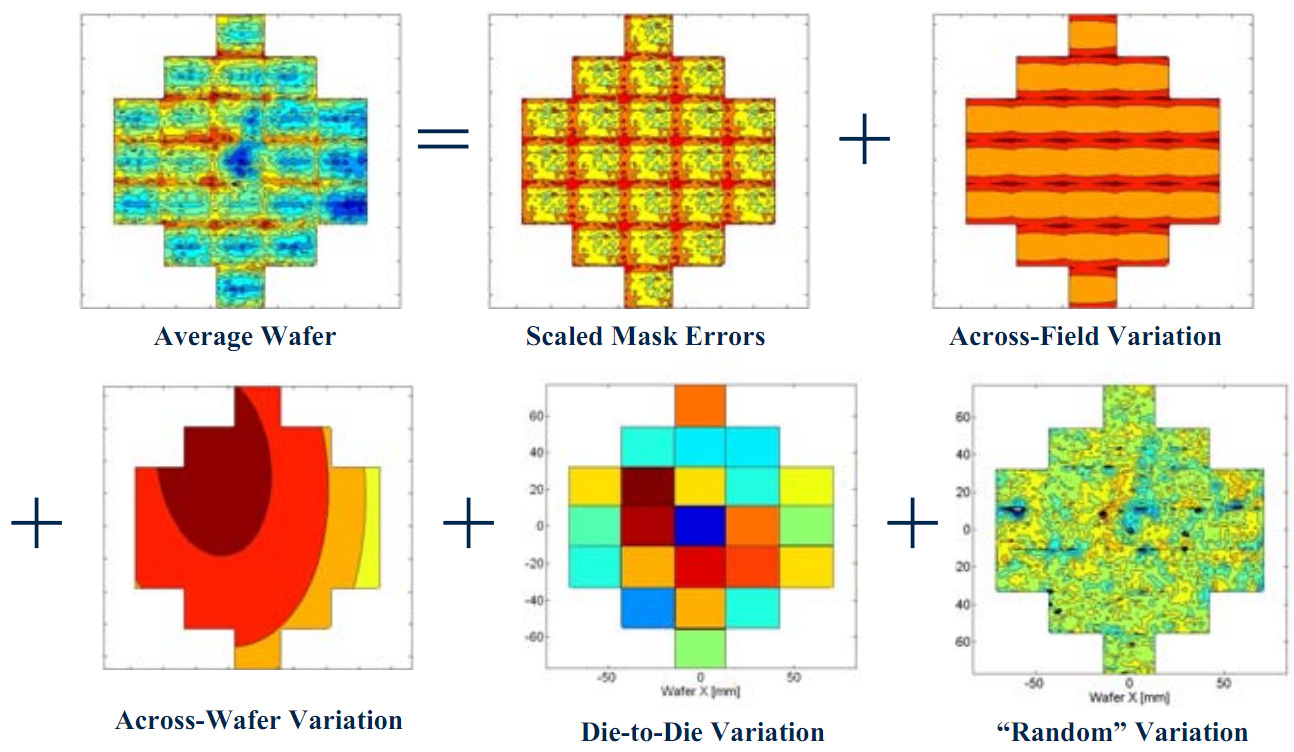 Friedberg and Spanos, SPIE05
Monte Carlo Testing
Variability in digital gates will require designers to compensate for uncertainties

	Possible solutions:
Use and design for the worst-case delay for each gate 
Consequences:  unnecessary, pessimistic and results in over-engineering

Use statistics
In ECE 316, you will learn about probability distributions
This, however, is computationally prohibitive
Monte Carlo Testing
A reasonable solution is to run a few hundred simulations where the parameter on the circuit elements, the delays, etc. are perturbed randomly within the expected distribution
Suppose one resistor is 120 W ± 5 W 
For each simulation, create a standard normal variable x and then calculate 120 + 5x  
This number will be a random sample with mean 120 and a standard deviation of 5
Run the simulation with this resistor at that particular random value
Randomized quicksort
Recall from quicksort that we select a pivot and then separate the elements based on whether they are greater than or less than the pivot

	If we always choose the median of the first, middle, and last entries an array when performing quicksort, this gives us an algorithm for devising a list which will run in Q(n2) time
The median-of-three algorithm, however, ensures that quicksort will not perform poorly if we pass it an already sorted list
Randomized quicksort
Building this worst-case would be difficult:  for each sub-list, the median of the three must be either:
the second smallest number, or
the second largest number

	For example, this will give us one iteration of the worst case:
		1, 3, 4, 5, 6, 7, 8, 2, 9, 10, 11, 12, 13, 14, 15
Randomized quicksort
However, further if we want three steps to fail, we must have the following form:
		1, 3, 5, 7, 8, 9, 10, 2, 4, 6, 11, 12, 13, 14, 15
		1, 2, 3, 5, 7, 8, 9, 10, 4, 6, 11, 12, 13, 14, 15
		1, 2, 3, 4, 5, 7, 8, 9, 10, 6, 11, 12, 13, 14, 15

	Watching this pattern, we may hypothesize that the worst case scenario is the input
		1, 3, 5, 7, 9, 11, 13, 2, 4, 6, 8, 10, 12, 14, 15
Randomized quicksort
If instead of choose three random numbers and take the median of those three, then we would still partition the points into two sub-lists which are, on average, of a ratio of size 2:1
This will still give us, on average, the expected run time
Randomized quicksort
However, because the choice of these three changes with each application of quicksort, we cannot create one sequence which must result in Q(n2)  behaviour

	Thus, for a given list, it may run more slow than with the deterministic algorithm, but it will also speed up other cases, and we cannot construct one example which must fail
Skip lists
A linked list has desirable insertion and deletion characteristics if we have a pointer to one of the nodes
Searching a linked list with n elements, however is O(n)
Can we achieve some of the characteristics of an array for searching?
Skip lists
In an array, we have a means of finding the central element in O(1) time
To achieve this in a linked list, we require a pointer to the central element
Skip lists
Consider the following linked list...
searching is O(n):
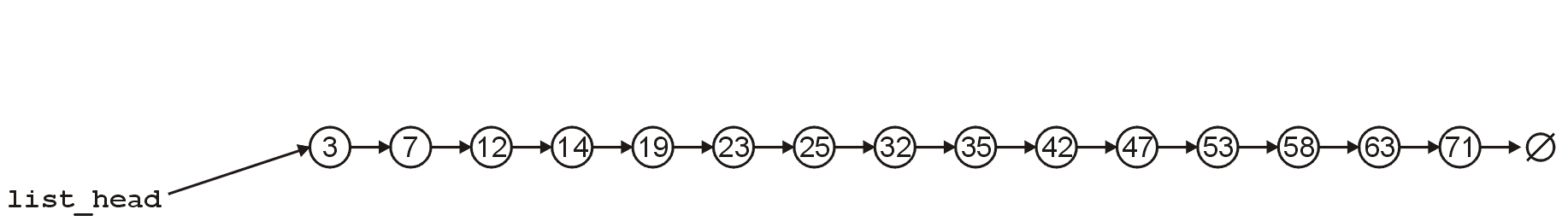 Skip lists
Suppose, however, if we had an array of head pointers
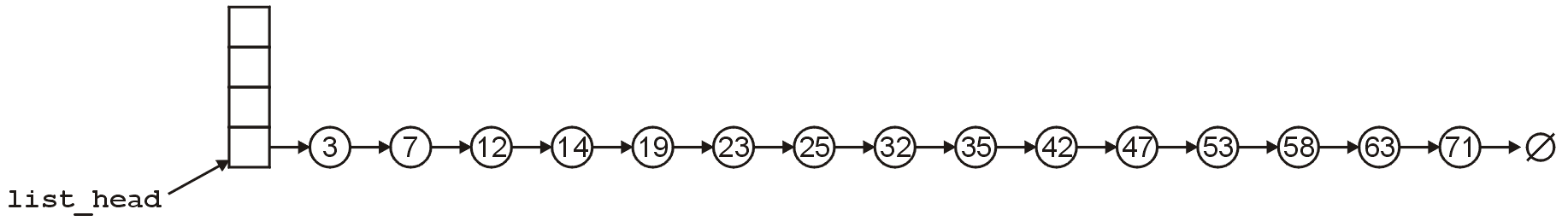 Skip lists
First, we could point to every second node
but this is still O(n/2) = O(n)
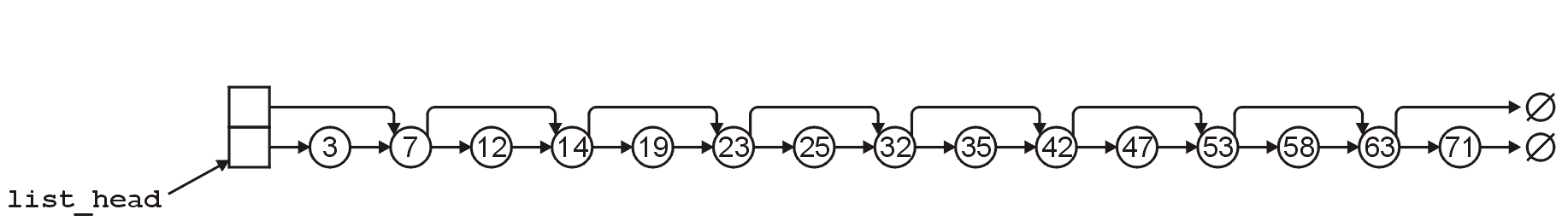 Skip lists
We continue by pointing to every 4th entry
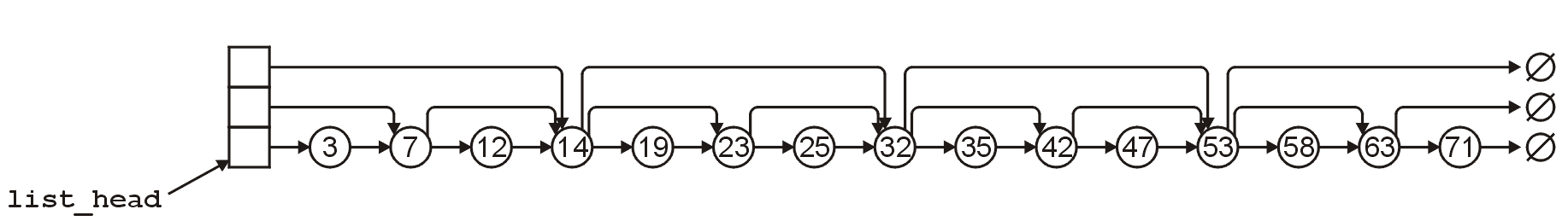 Skip lists
And then every 8th entry, and so on...
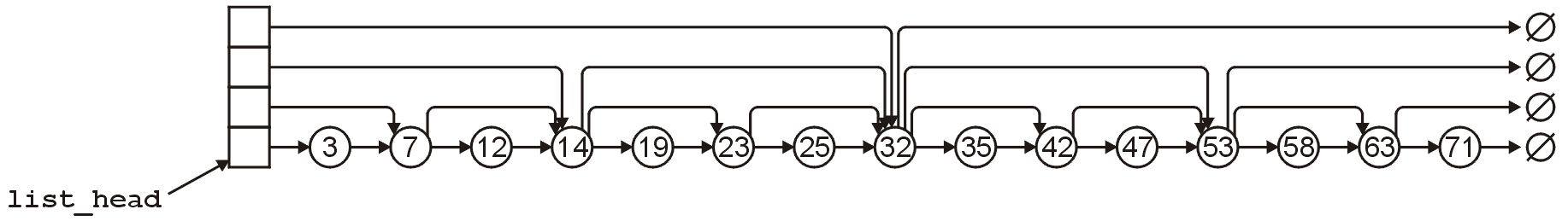 Skip lists
Suppose we search for 47
Following the 4th-level pointer, first 32 < 47 but the next pointer is 0
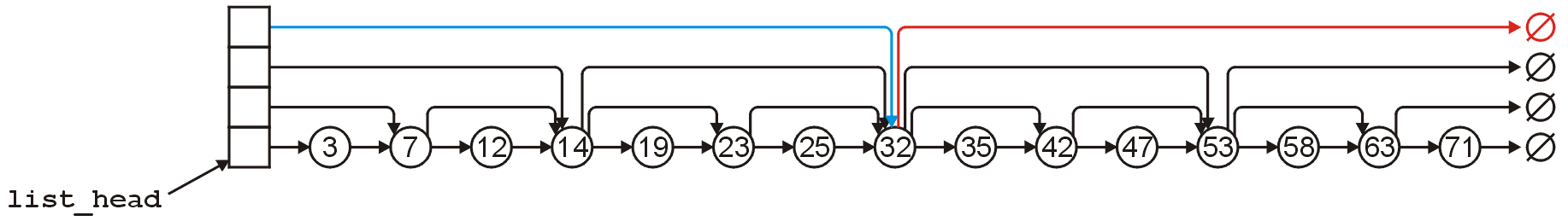 Skip lists
Suppose we search for 47
Continuing with the 3rd-level pointer from 32, 53 > 47
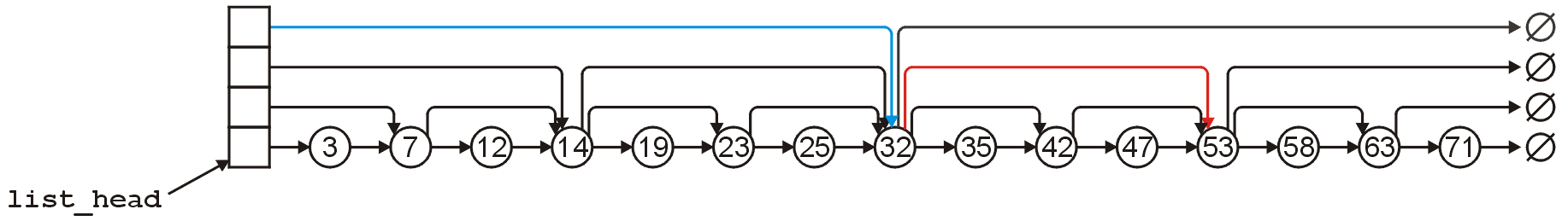 Skip lists
Suppose we search for 47
Continuing with the 2nd-level pointer from 32, 47 > 42 but 53 < 47
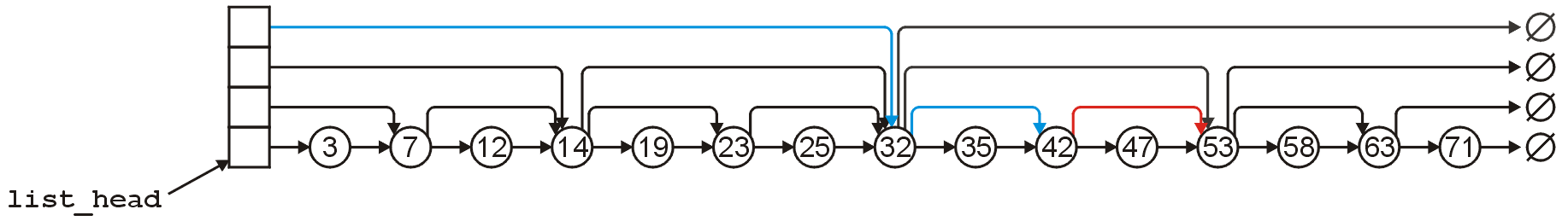 Skip lists
Suppose we search for 47
Continuing with the 1st-level pointer from 42, we find 47
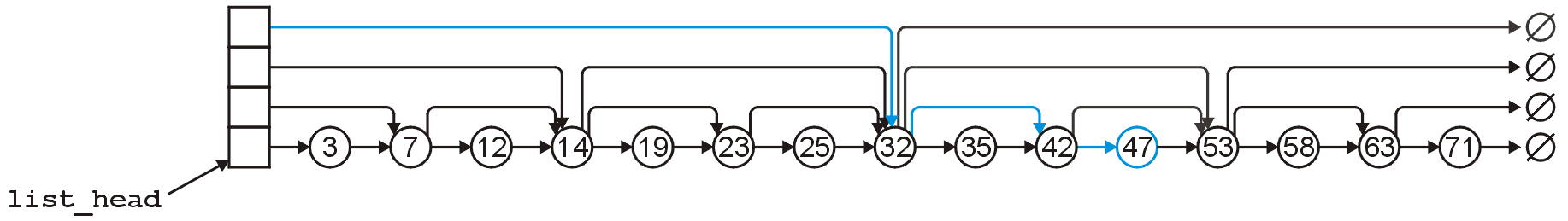 Skip lists
Suppose we search for 24
With the 4th-level pointer, 32 > 24
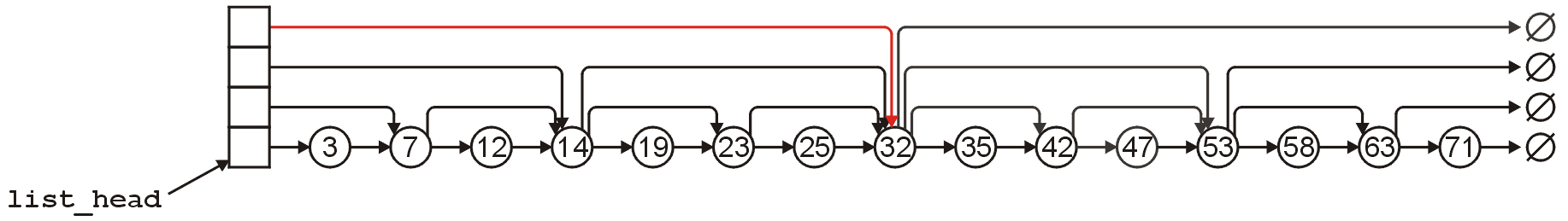 Skip lists
Suppose we search for 24
Following the 3rd-level pointers, 4 < 24 but 32 > 24
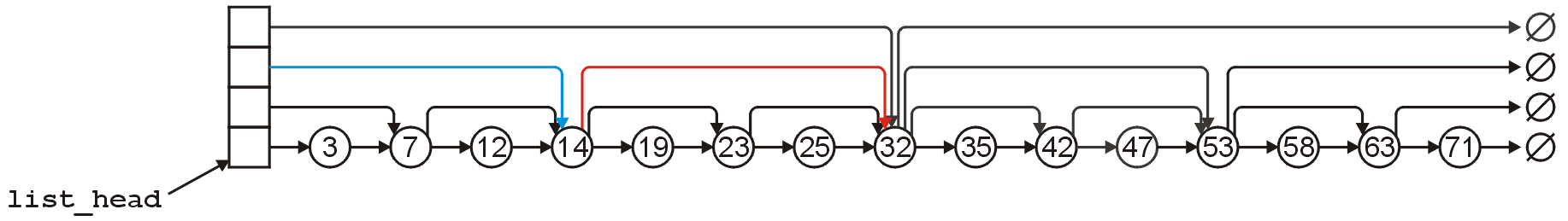 Skip lists
Suppose we search for 24
Following the 2nd-level pointer from 14, 23 < 24 but 32 > 24
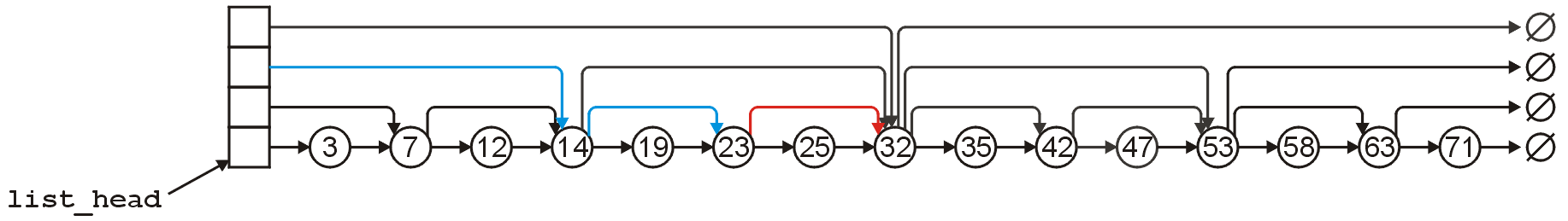 Skip lists
Suppose we search for 24
Following the 1st-level pointer from 23, 25 > 24
Thus, 24 is not in the skip list
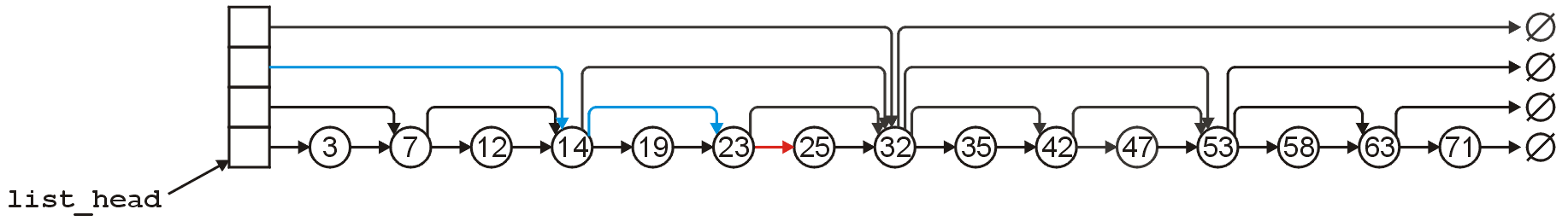 Skip lists
Problem:  in order to maintain this structure, we would be forced to perform a number of expensive operations
E.g., suppose we insert the number 8
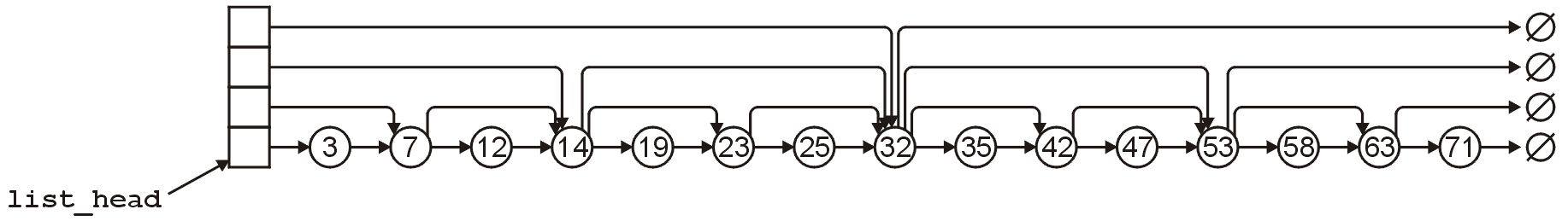 Skip lists
Suppose that with each insertion, we don’t require that the exact shape is kept, but rather, only the distribution of how many next pointers a node may have
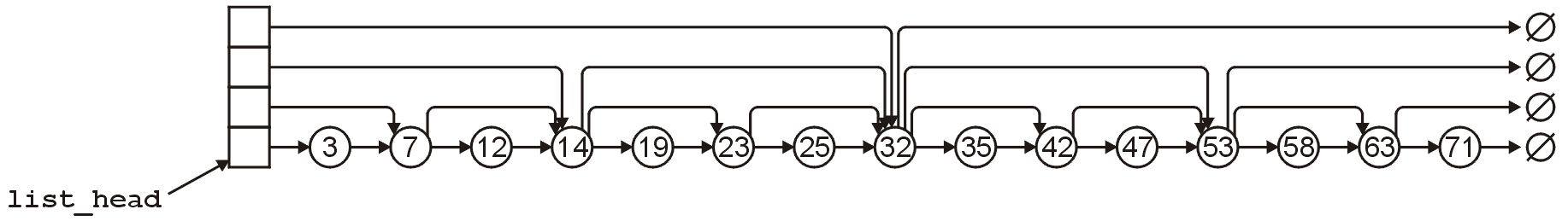 Instead, note that:
1 node has 4 next pointers
2 nodes have 3 next pointers
4 nodes have 2 next pointers, and
8 nodes have only 1 next pointer
Skip lists
If we are inserting into a skip list with 2h – 1 ≤ n < 2h + 1, we will choose a height between 1 and h such that the probability of having the height k is 

We will choose a value between 1 and ⌊lg(n + 1)⌋ 

	For example:
	Table 1.  For 7 ≤ n < 15 	          Table 2.  For 15 ≤ n < 31
Skip lists
Table 2.  For 15 ≤ n < 31
To get such a distribution, we need anumber from 1 to 2h – 1 and determinethe location of the least-significant bit
	that is equal to 1
Table 1.  For 7 ≤ n < 15
Skip List Example
This is relatively easy to program:
	int new_height() const {
	    int n = 1 << height;
	    // Generate a random number between 1 and 2^height - 1, inclusive
	    int rand = ( lrand48() % (n - 1) ) + 1;
	    
	    // Starting with the least-significant bit, check if it equals 1
	    for ( int mask = 1, k = 1; true; mask <<= 1, ++k ) {
	        // If the bit is set to 1, return k
	        if ( rand & mask ) {
	            return k;
	        }
	    }

	    // This should never be executed:  requires #include <cassert>
	    assert( false );
	}
Skip List Example
For example, suppose we insert the following numbers into a skip list:
	94, 28, 15, 45, 31, 52, 88, 76
Skip List Example
The first number, 94,  is placed into the list as if it were a sorted linked list
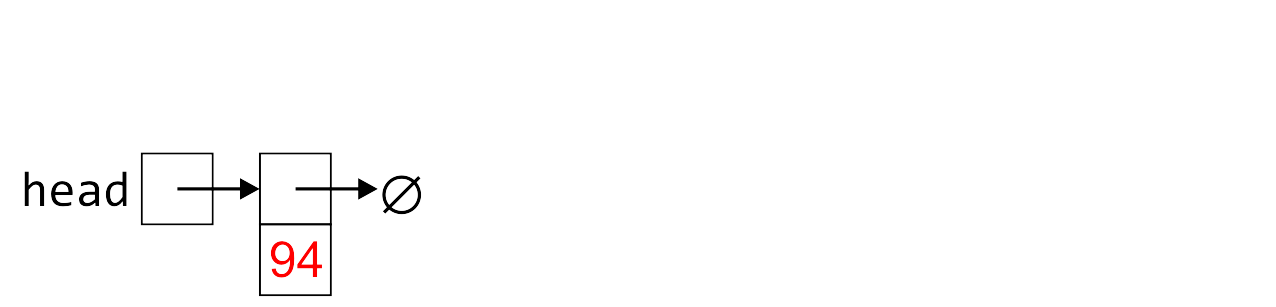 Skip List Example
The second number, 28, is also simply inserted into the correct location
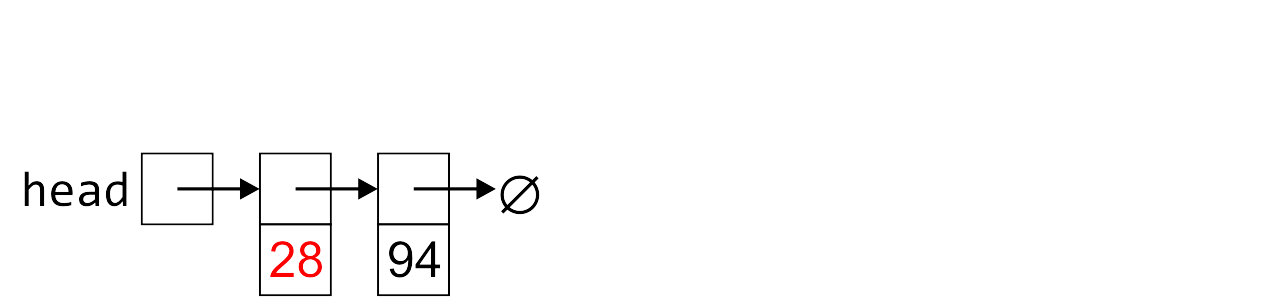 Skip List Example
Now ⌊lg(3 + 1)⌋ = 2; hence for the third number, 15, we pick a random number between 1 and 3:  3 = 112
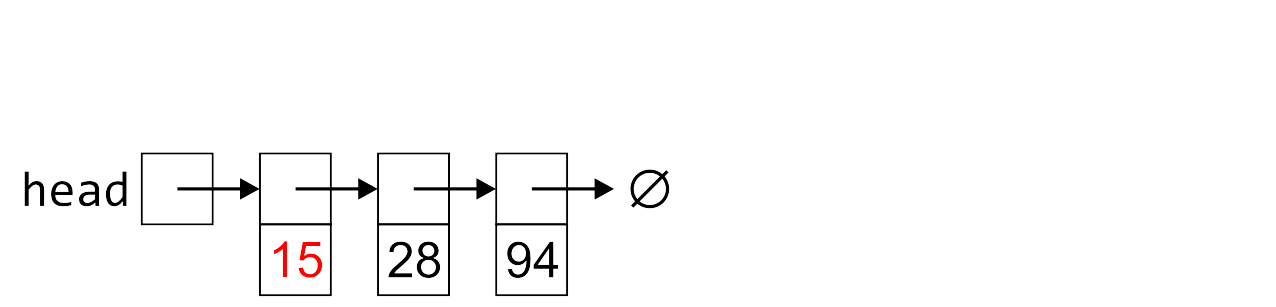 Skip List Example
Similarly with for the next number, 45, we pick a random number between 1 and 3:  1 = 012
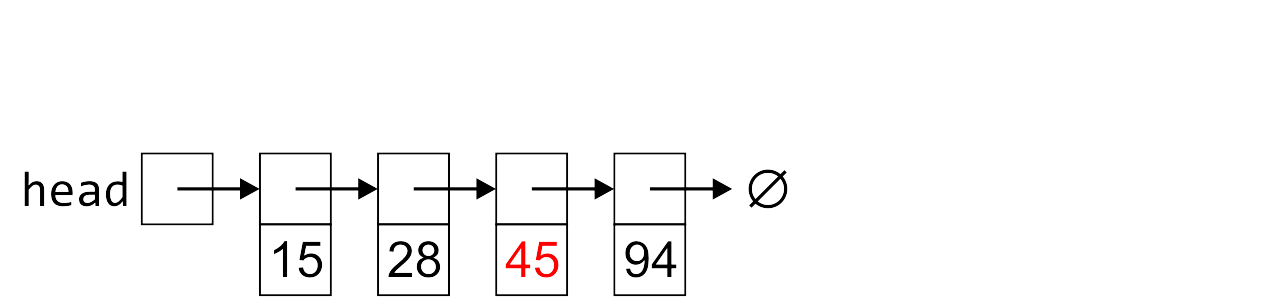 Skip List Example
When we insert 31, the random number was 2 = 102:
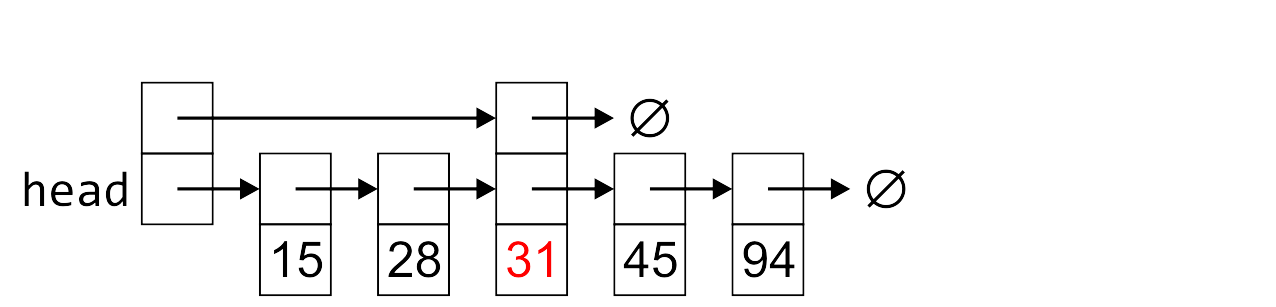 Skip List Example
For 52, the random number is 3 = 112:
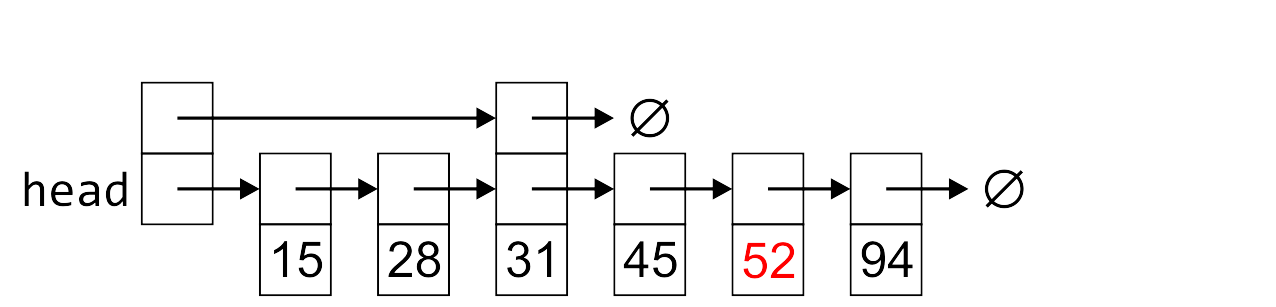 Skip List Example
Inserting 88, we find ⌊lg(7 + 1)⌋ = 3:  5 = 1012:
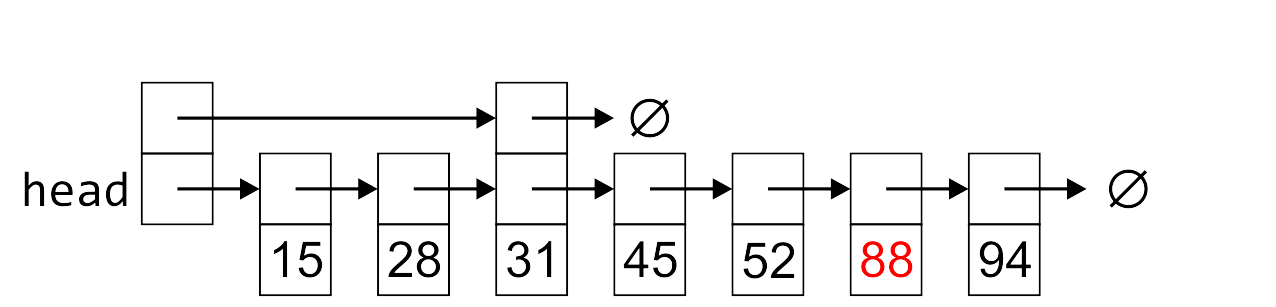 Skip List Example
Inserting 76, the random number is 4 = 1002:
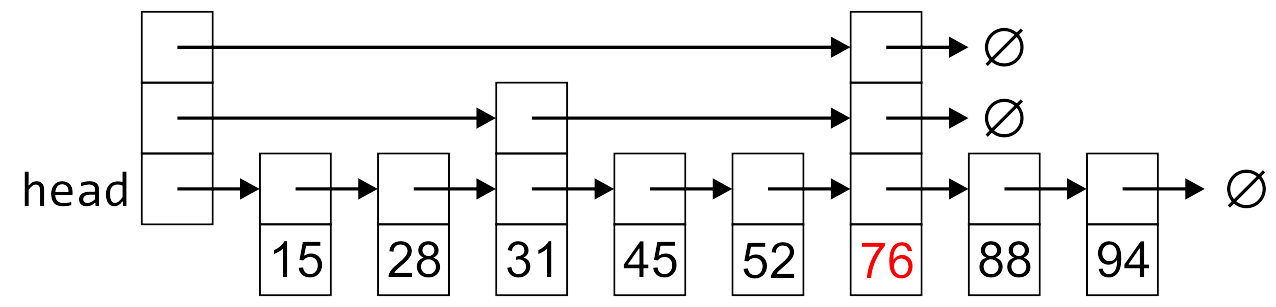 Skip List Example
The problem with skip lists is that it doesn’t seem initially intuitive that it works
We need significantly larger examples







There is an implementation of skip lists at
		http://ece.uwaterloo.ca/~ece250/Algorithms/Skip_lists/
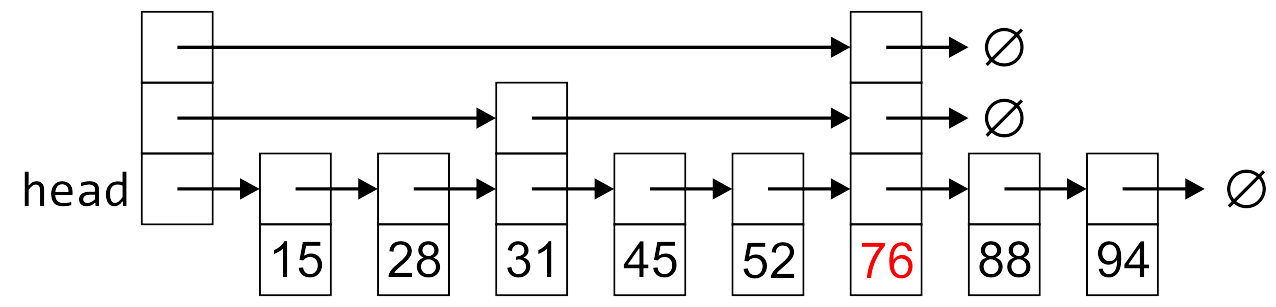 Skip List Example
The following are five examples of skip lists of randomly generated lists
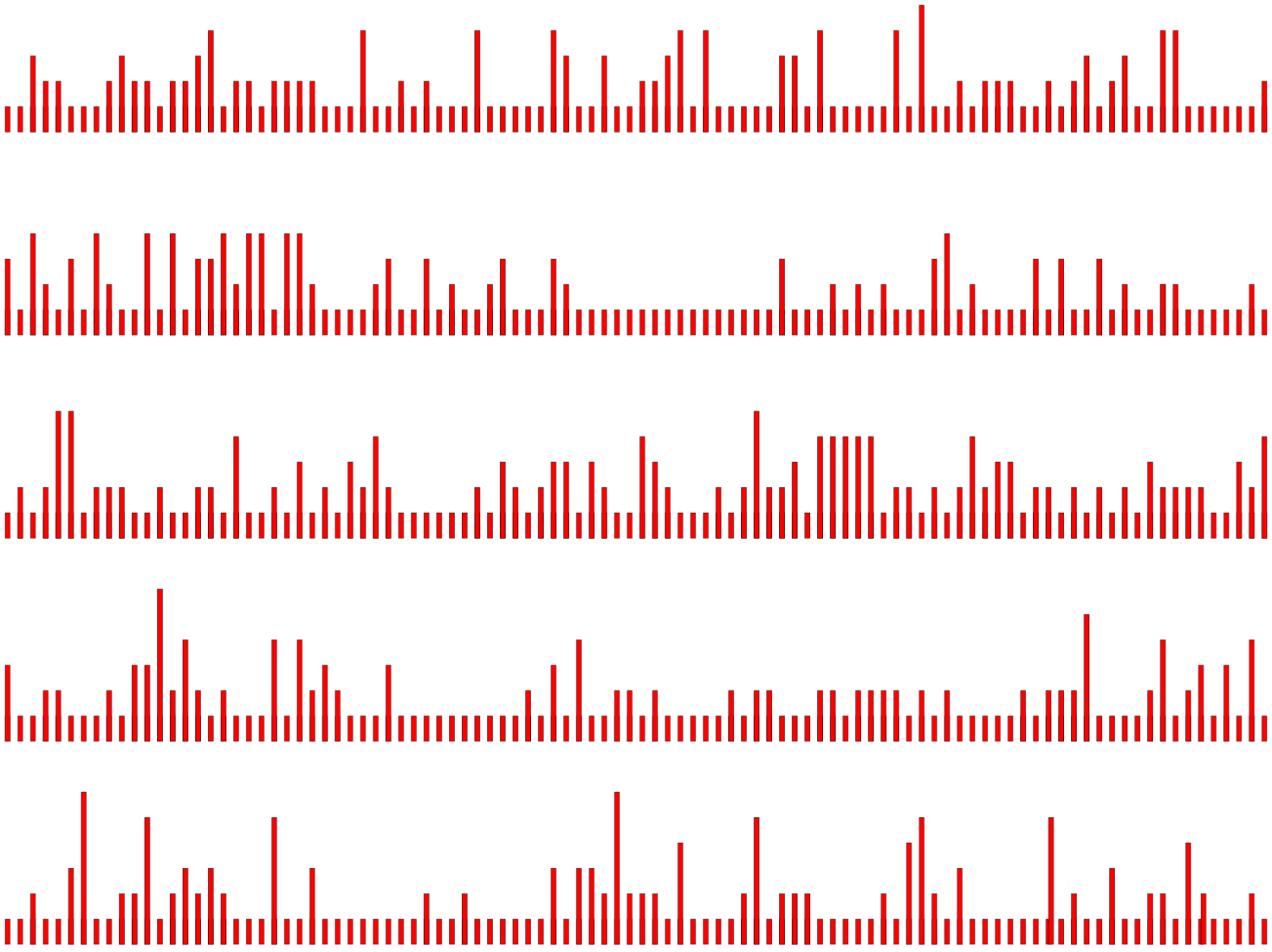 Skip List Search Time
This plot shows:
The average number of searches for a binary search (blue)
The average number of searches in a skip list with a best fitting line of the form a + b ln(n)
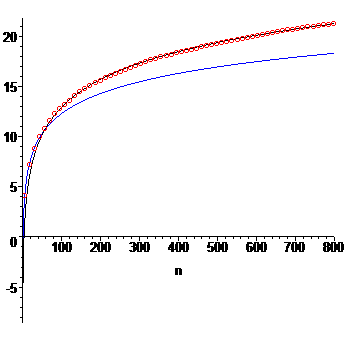 References
Wikipedia, http://en.wikipedia.org/wiki/Topological_sorting	
[1]	Cormen, Leiserson, and Rivest, Introduction to Algorithms, McGraw Hill, 1990, §11.1, p.200.
[2]	Weiss, Data Structures and Algorithm Analysis in C++, 3rd Ed., Addison Wesley, §9.2, p.342-5.

	These slides are provided for the ECE 250 Algorithms and Data Structures course.  The material in it reflects Douglas W. Harder’s best judgment in light of the information available to him at the time of preparation.  Any reliance on these course slides by any party for any other purpose are the responsibility of such parties.  Douglas W. Harder accepts no responsibility for damages, if any, suffered by any party as a result of decisions made or actions based on these course slides for any other purpose than that for which it was intended.